SE3910Week 6, Class 1
Week 6, Class 2 (Wednesday)
Quiz – to be graded still
Week 7, Class 2 (Wednesday)
Half-Exam 2
Bring Calculator!!
Qt and Java: Multithreading
SE-2811
Slide design: Dr. Mark L. Hornick
Content: Dr. Hornick
Errors: Dr. Yoder
1
[Speaker Notes: Full agenda:
Return Exam
Questions about lab due tomorrow in class?
Threads: Locking on null object
Threads: invokeLater
Threads: The squares example
Decorator Class Diagram
More on Java IO
Class diagrams
Design Principles 
in the patterns we’ve seen so far	
Compare with alternatives
Decorator vs. array approach suggested in class
Non-decorator array – decorator can be added on without modifying the original hierarchy
Decorator has “before-after” and possibly other combinatorial control that would be hard-coded in array
[Show “screenshot” of discussion from class? Or just re-type?]
Strategy vs. Decorator class diagrams side-by-side
Structural difference (inheritance optional in Strategy pattern?)
Decorator vs. “Strategy” array


Perhaps next:
	Coding Starbuzz coffee (?)
	Add real patterns
		ArrayList – null-checking
Java I/O: Students do coding examples

		http://stackoverflow.com/questions/9358821/should-i-extend-arraylist-to-add-attributes-that-isnt-null]
Multi-core programming
SE-2811
Dr.Yoder
2
Volatile
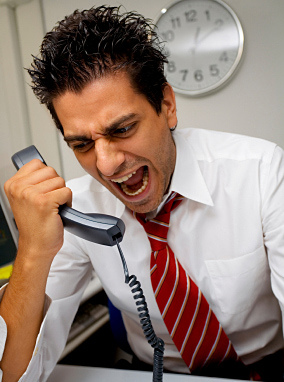 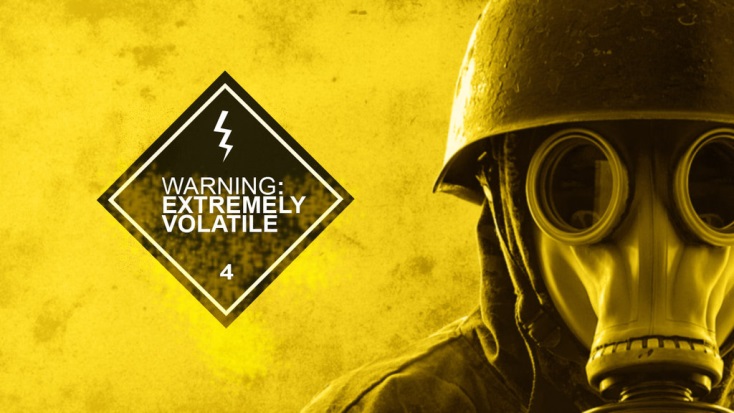 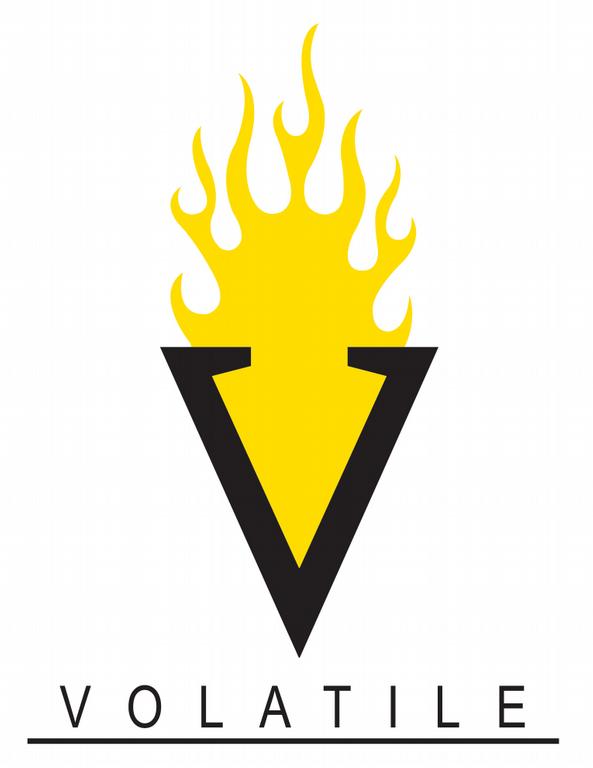 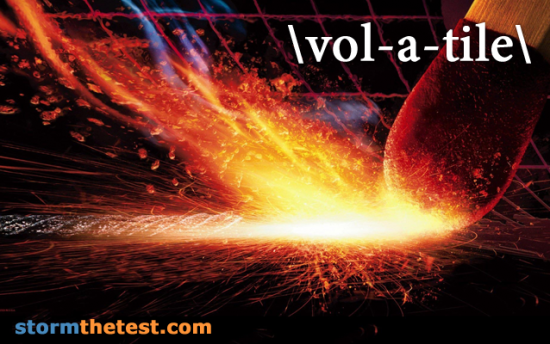 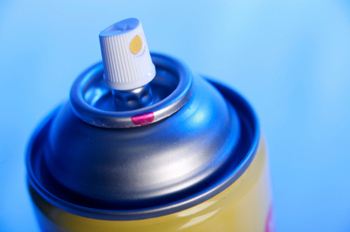 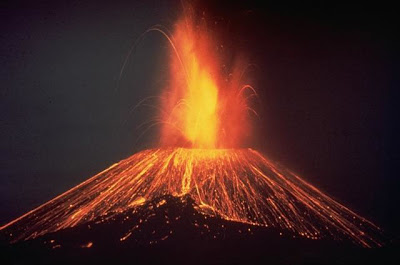 http://www.brandsoasis.com/bo3/en/volatile
http://link-designs.deviantart.com/art/Warning-Extremely-Volatile-403315705
http://www.emcdda.europa.eu/publications/drug-profiles/volatile
http://www.stormthetest.com/word-of-the-day-volatile/
http://world-worst-disasters.blogspot.com/2010/11/volcano-death-toll-rises-past-320.html
https://eagleman6788.wordpress.com/tag/explosive-anger/
SE-2811
Slide design: Dr. Mark L. Hornick
Content: Dr. Hornick
Errors: Dr. Yoder
3
Volatile
readily vaporizable at a relatively low temperature
flying or having the power to fly
lighthearted, lively
tending to erupt into violence : explosive
unable to hold the attention fixed because of an inherent lightness or fickleness of disposition
difficult to capture or hold permanently
http://www.stormthetest.com/word-of-the-day-volatile/
SE-2811
Dr.Yoder
4
Based on these definitions, which do you think is a closer fit for volatile?
A variable which is cached – at any time, value could be incorrect because other threads change it.
A variable which is not cached. Must always go to main memory to read value, because other threads may change it at any time.

Note: I am NOT asking which is volatile in Java or other languages.
SE-2811
Dr.Yoder
5
Volatile (in Java)
A variable which is not cached. Must always go to main memory to read or write the value

Why might these variables be called volatile?


Why might we want a volatile variable?
SE-2811
Dr.Yoder
6
Volatile (in C)
https://en.wikipedia.org/wiki/Volatile_(computer_programming)#Optimization_comparison_in_C
SE-2811
Dr.Yoder
7
Task States (more essential rambling)
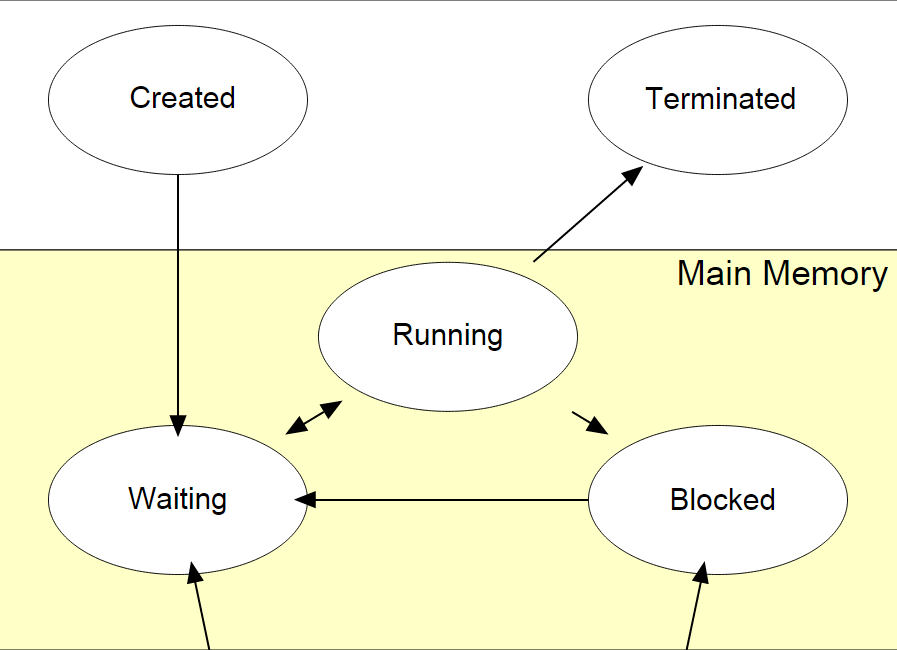 Wiki:Process (computing)
See also Laplante and Ovaske 4E p. 97
SE-2811
Dr.Yoder
8
[Speaker Notes: Talk about task states and how they relate to mutex locks

Draw an example UML timing diagram on the board.]
Threading – pthreads (review)
9
[Speaker Notes: View links in class]
Threading – pthreads (updated with links)
See Java coding example NotifyWaitExample
Caveat: “POSIX threads can wait at condition variables of a greater generality than available in Java, but the corresponding queues may be leaky.” 
http://wimhesselink.nl/pub/whh241b.pdf
SE-3910  - Dr. Josiah Yoder
Slide style: Dr. Hornick
Much Material: Dr. Schilling
10
[Speaker Notes: View links in class.]
Ex: Edit to include notify/wait to interleave these threads.
Consider this code-snippet
Queue q = …
…
synchronized(q) {
   while(true) {
     img = getImage();
     q.offer(img);
   }
}
// on another thread

synchronized(q) {
   while(true) {
      img = q.poll();
      showImage();
   }
}
SE-2811
Dr.Yoder
11
Threading – qthreads (with corrections)
12
Useful if you are into Qt slots/signals == events
“A QThread should be used much like a regular thread instance: prepare an object (QObject) class with all your desired functionality in it. Then create a new QThread instance, push the QObject onto it using moveToThread(QThread*) of the QObject instance and call start() on the QThread instance. That’s all.”
https://mayaposch.wordpress.com/2011/11/01/how-to-really-truly-use-qthreads-the-full-explanation/
I have successfully used this approach.
SE-2811
Dr.Yoder
13
Qt’s connect method
http://doc.qt.io/qt-5/qobject.html#connect
http://doc.qt.io/qt-5/qt.html#ConnectionType-enum
SE-2811
Dr.Yoder
14
Qt Connection types
http://doc.qt.io/qt-5/qt.html#ConnectionType-enum
SE-2811
Dr.Yoder
15
Coding example.Exercise:
Both the Java and Qt solutions will behave poorly if I start multiple threads.
Predict how each solution will behave if I:
Click start
Click start
// what happens? (For Java? For Qt?)
Click stop
// what happens? (For Java? For Qt?)
SE-2811
Dr.Yoder
16
References
EB: Derek Malloy, Exploring Beaglebone, Wiley, 2015
SE-2811
Slide design: Dr. Mark L. Hornick
Content: Dr. Hornick
Errors: Dr. Yoder
17